S23 optics & polarity checks during injection test 10.08.2008 14:50-19:15
Verena Kain, Mike Lamont, 
Laurette Ponce, Rogelio Tomas, 
Walter Venturini, Frank Zimmermann,+…
conditions
low intensity 2x109 
	further drop during study
initial rf frequency shift -800 Hz kept for 
	sextupole study ↔ Dp/p ~0.6x10-3 	(offset Dp/p~-0.5x10-3 for zero shift!)
help from Walter & Laurette;
rest of team exhausted from aperture study; 
numerous interruptions (meeting, low 	intensity test, BPM crates down, 	pressure to finish …) 
“parasitic” measurements by Brennan et al.
BPM resolution & orbit stability
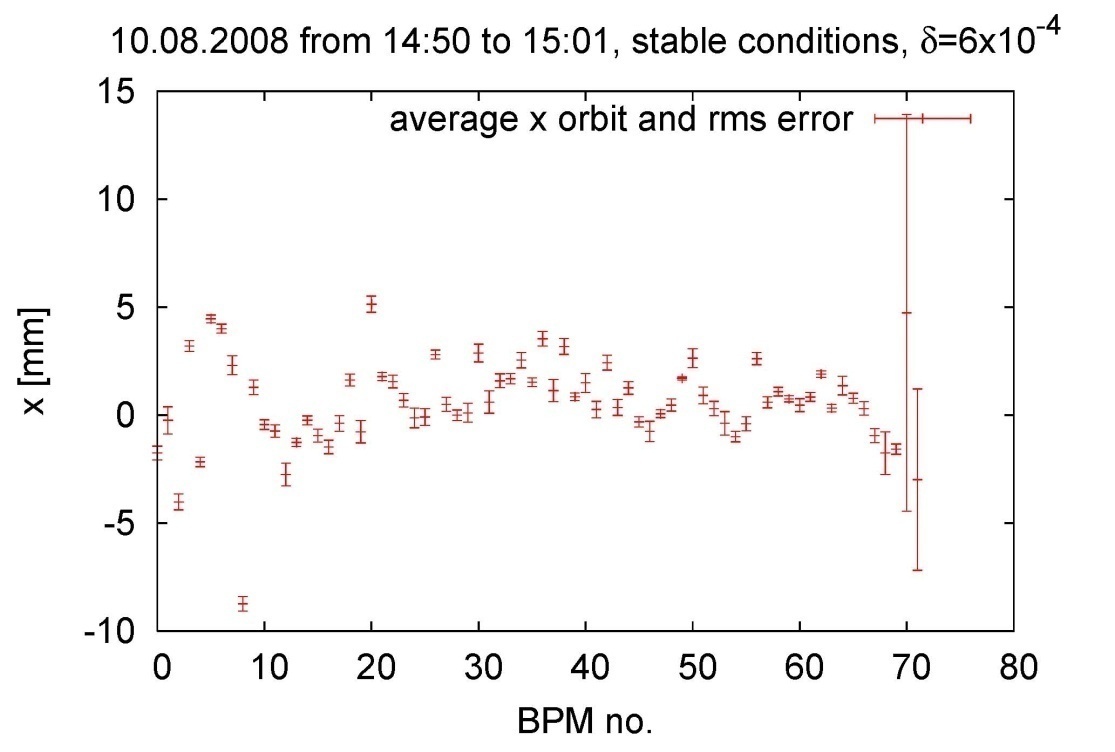 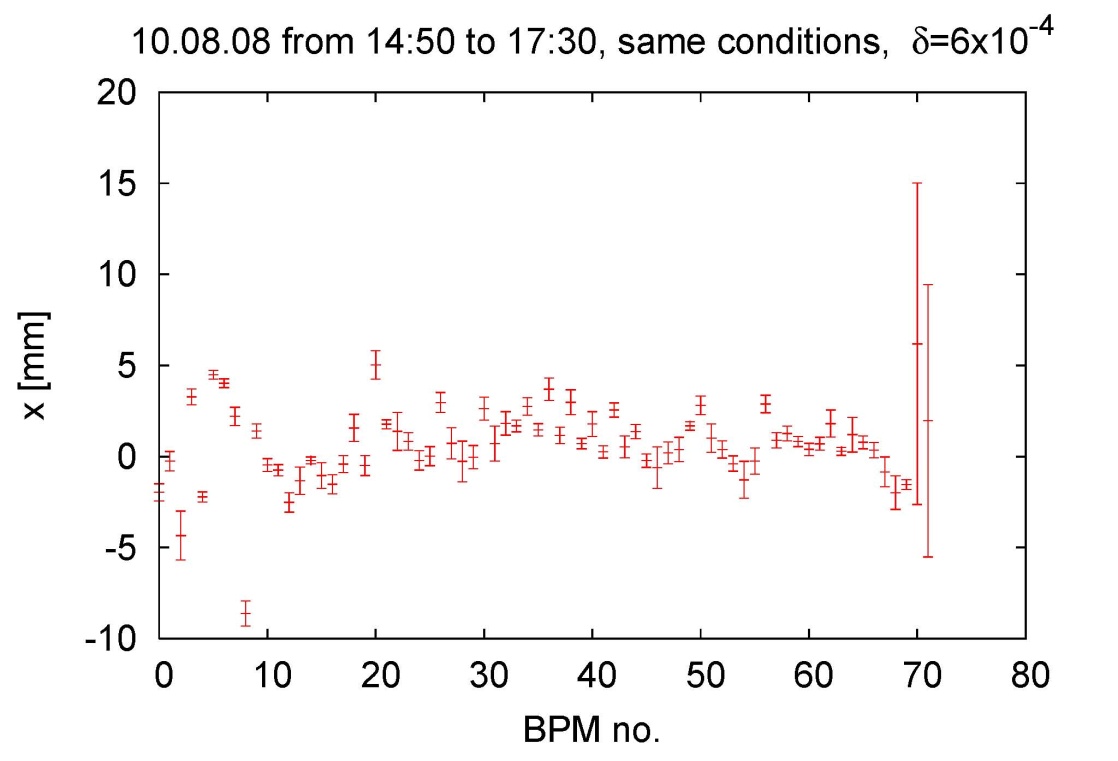 x, ~10 minutes
x,~3 hours
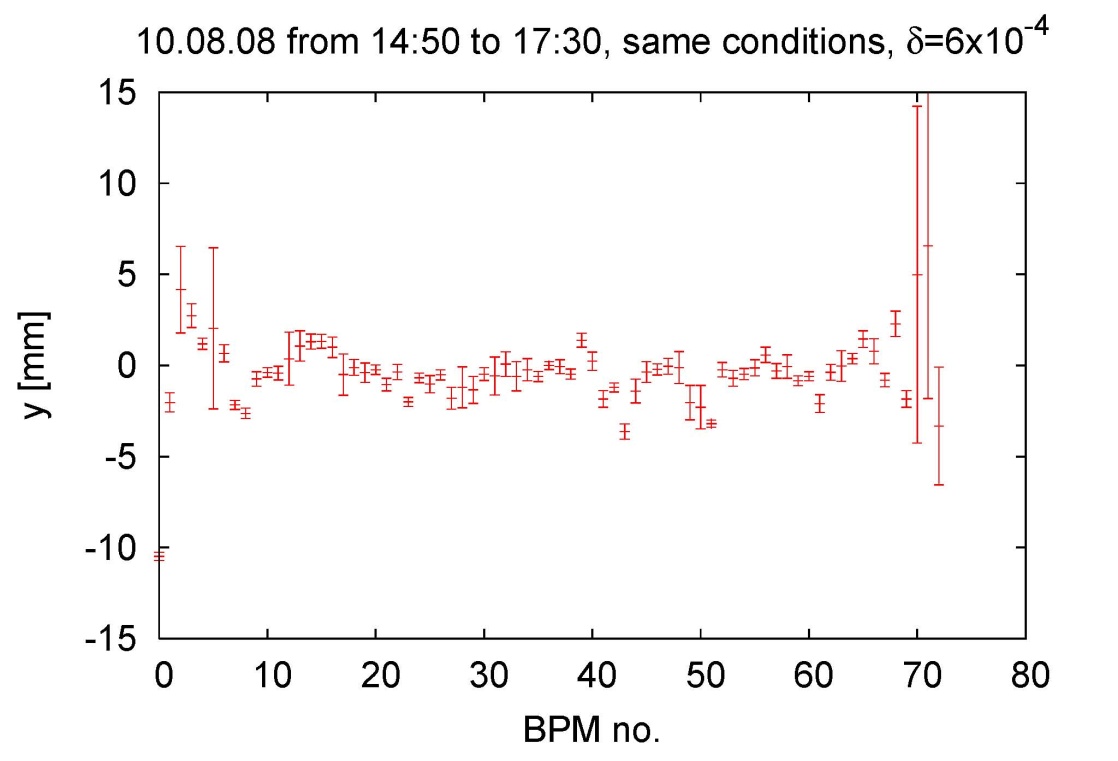 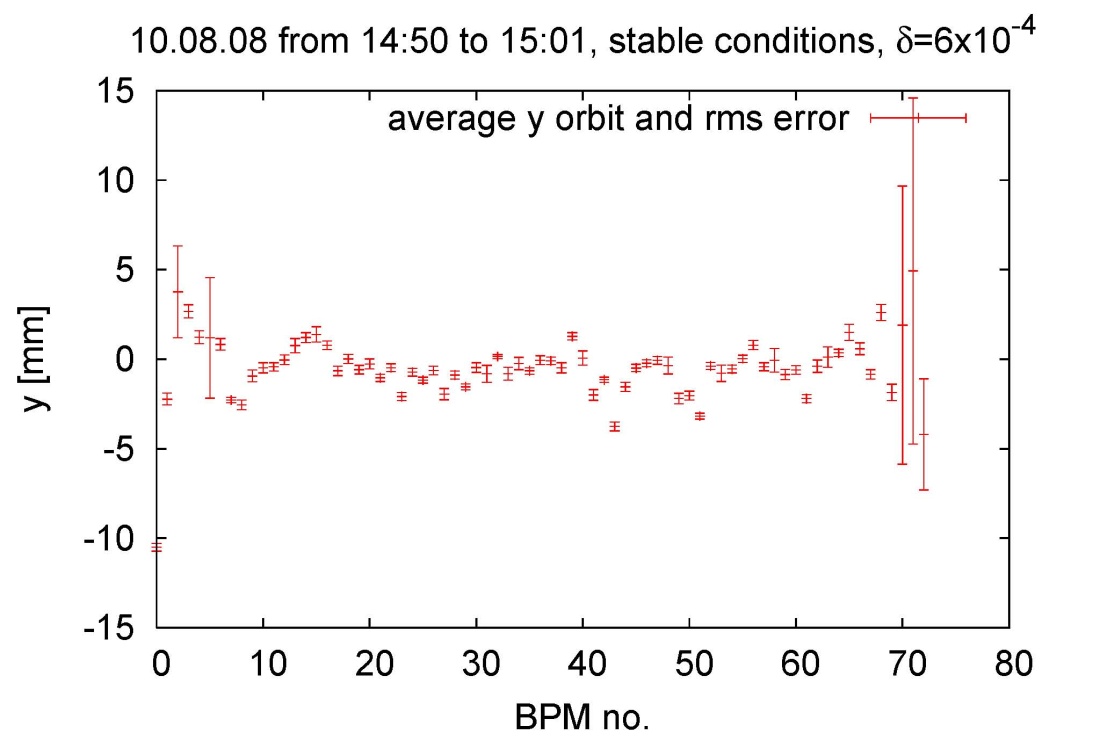 y, ~10 minutes
y,~3 hours
BPM resolution & orbit stability
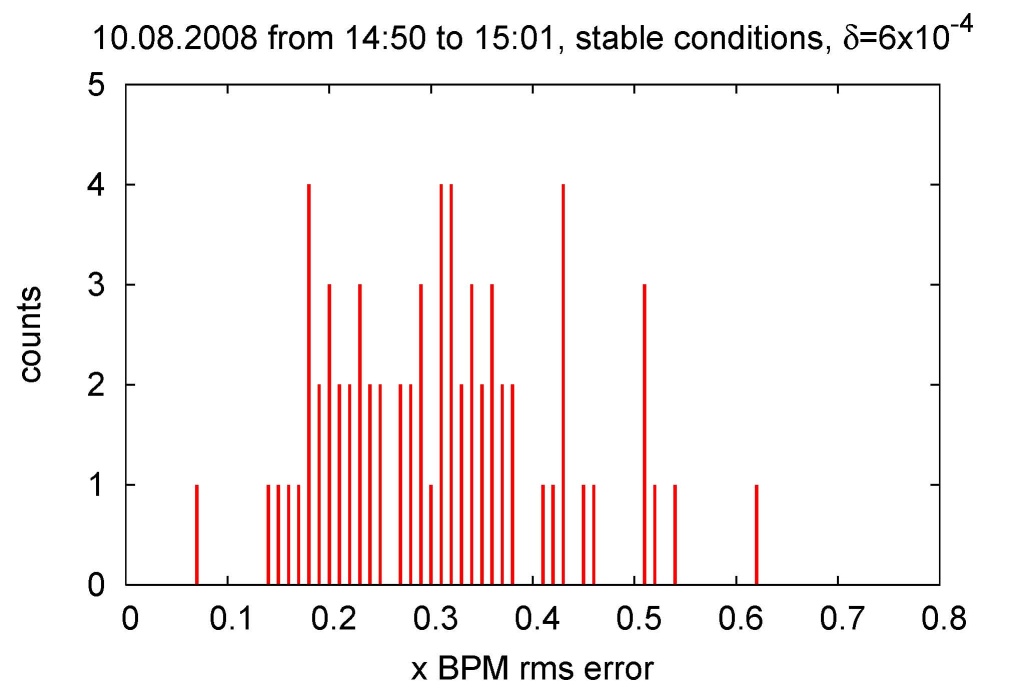 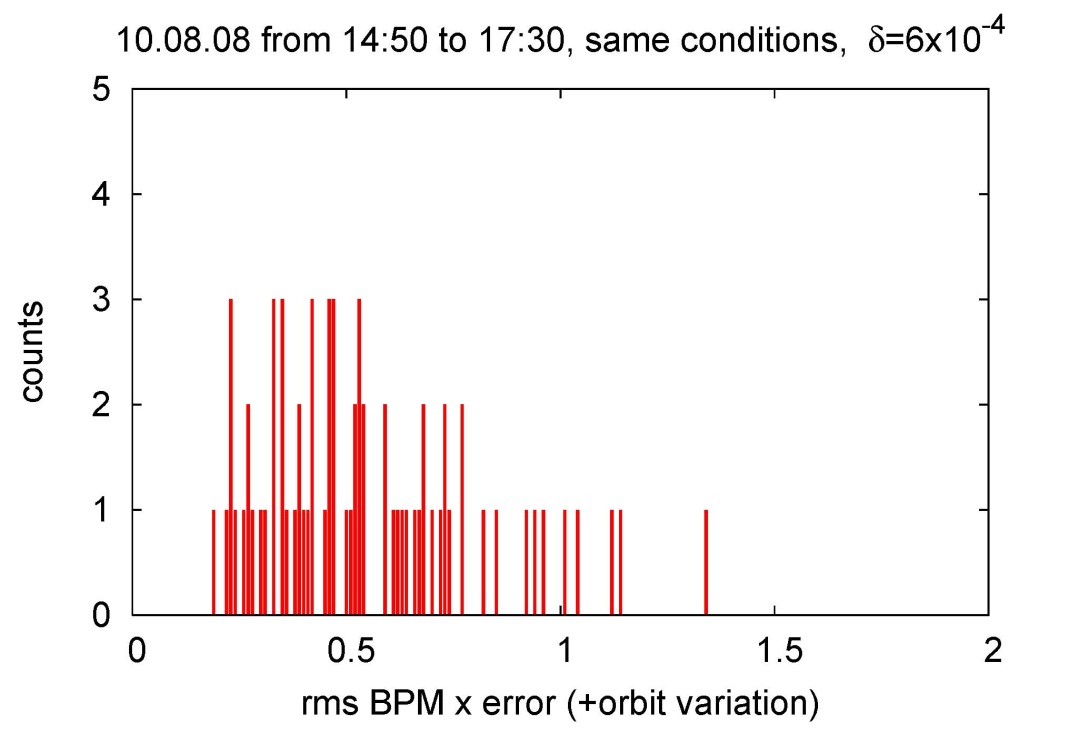 rms variation of BPM  reading 
~0.2-0.3 mm over 10 minutes
rms variation of BPM  reading 
~0.5 mm over 3 hours
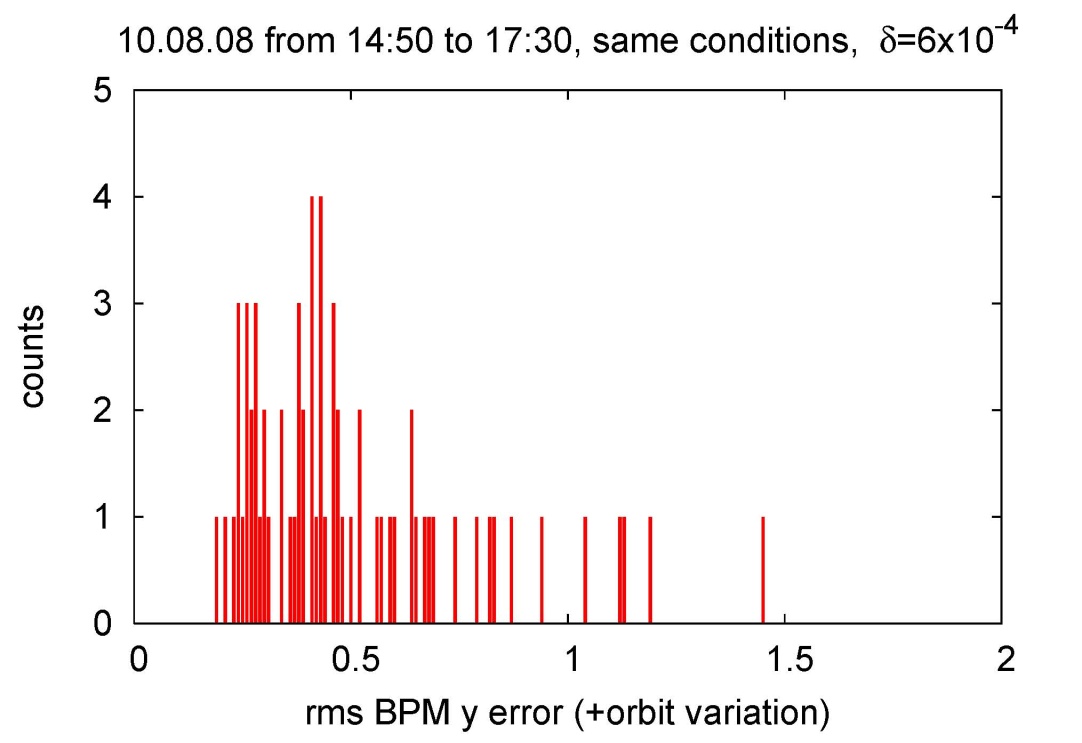 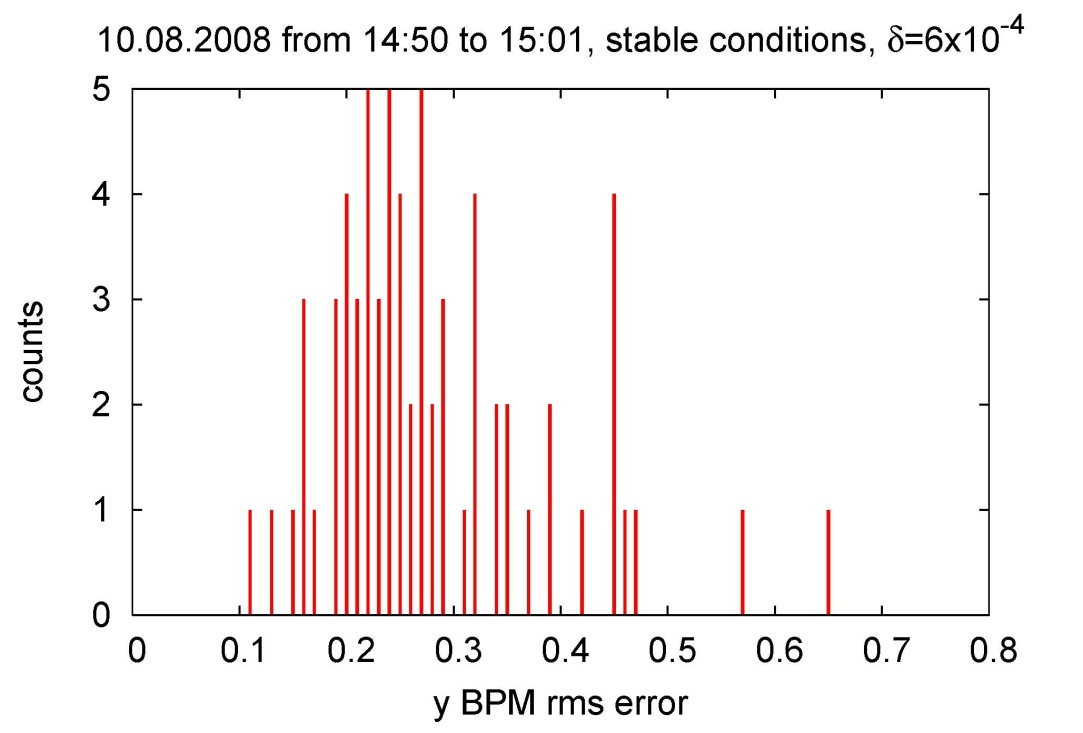 difference orbits w & w/o oscillation
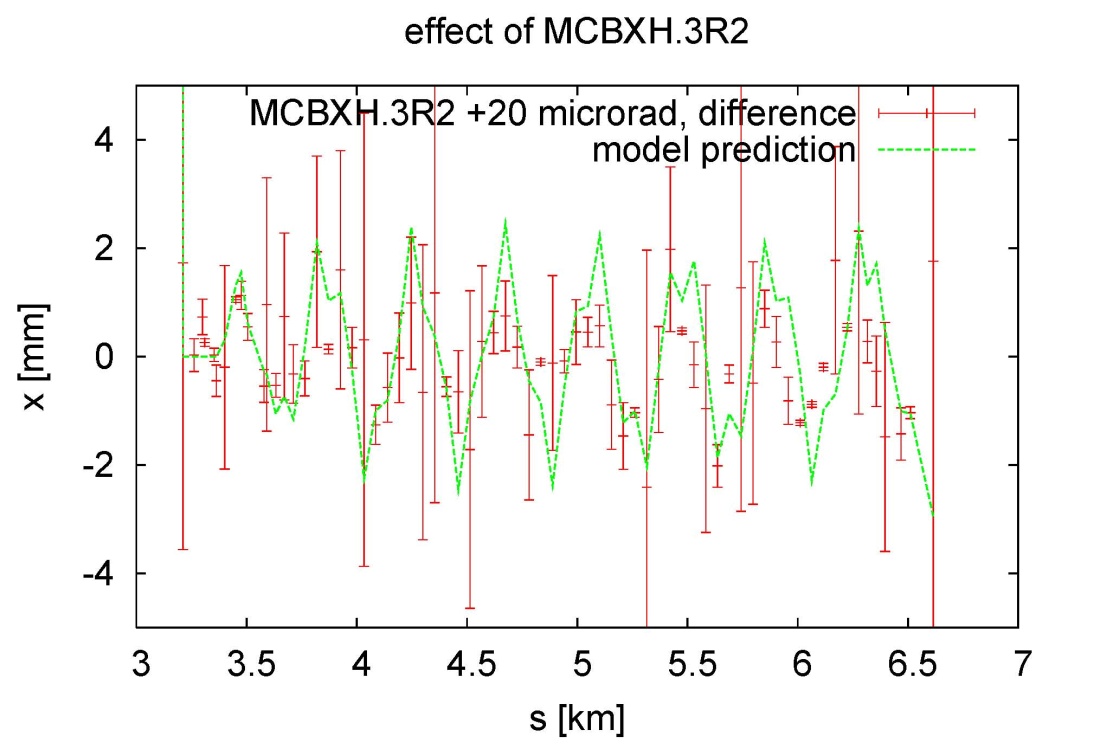 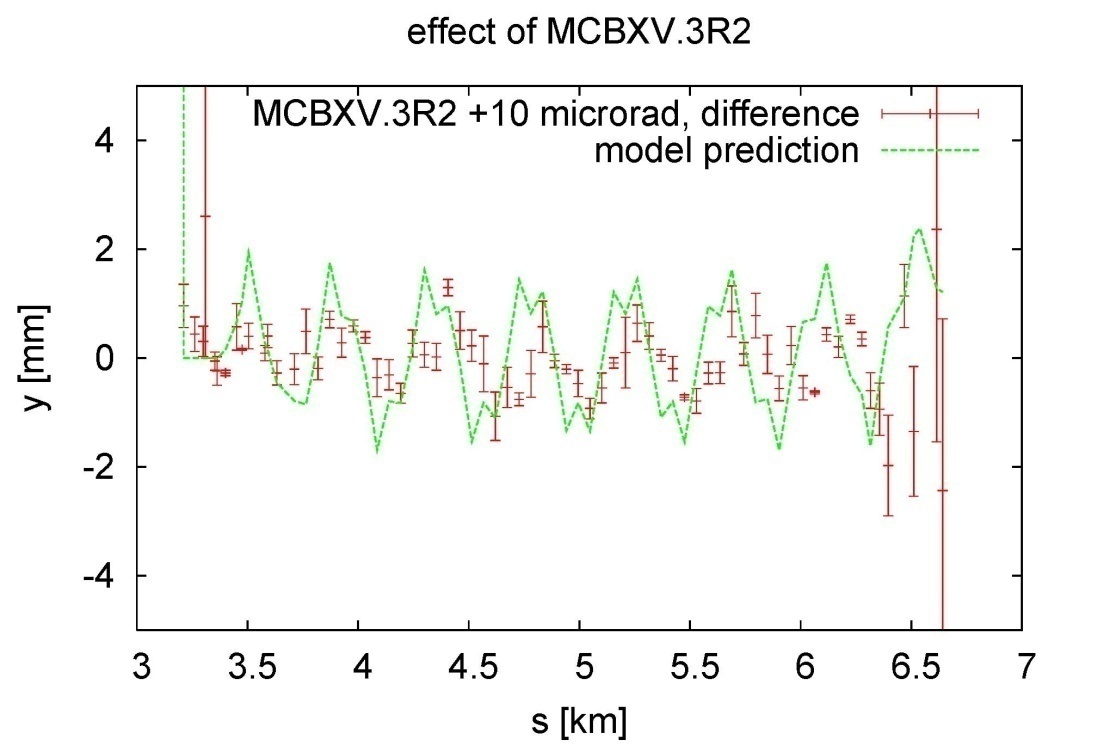 initial amplitude less than expected?
very noisy, but measured x oscillation
may be slightly ahead of model
measured y oscillation in arc 
may be slightly behind model
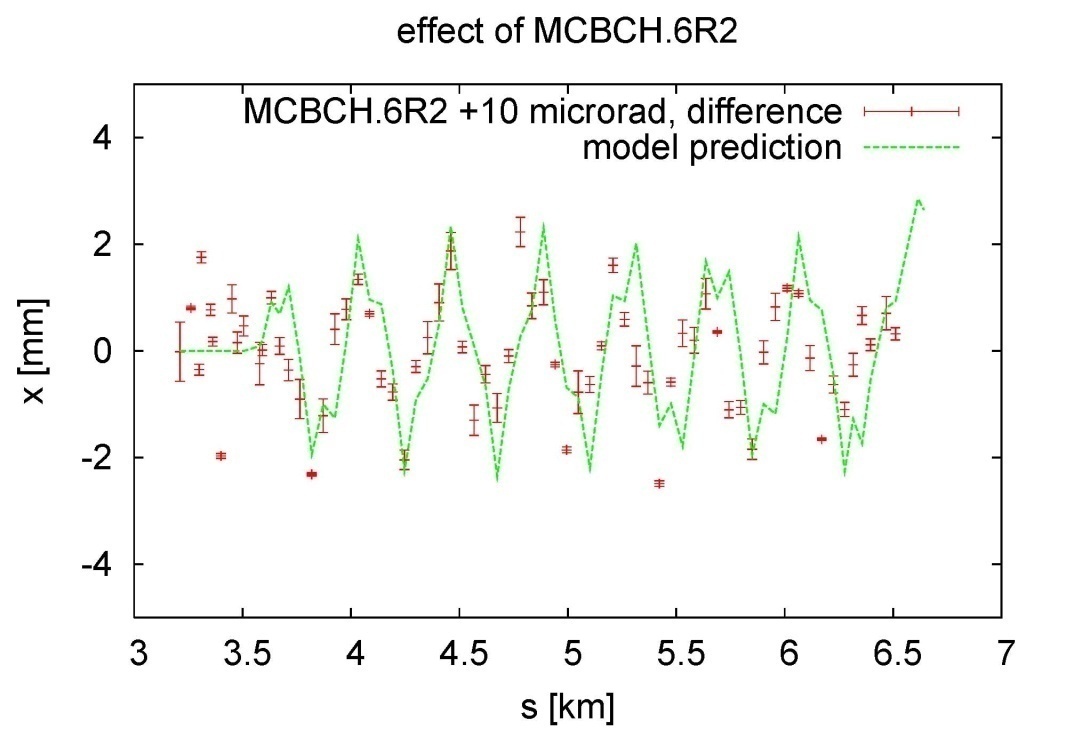 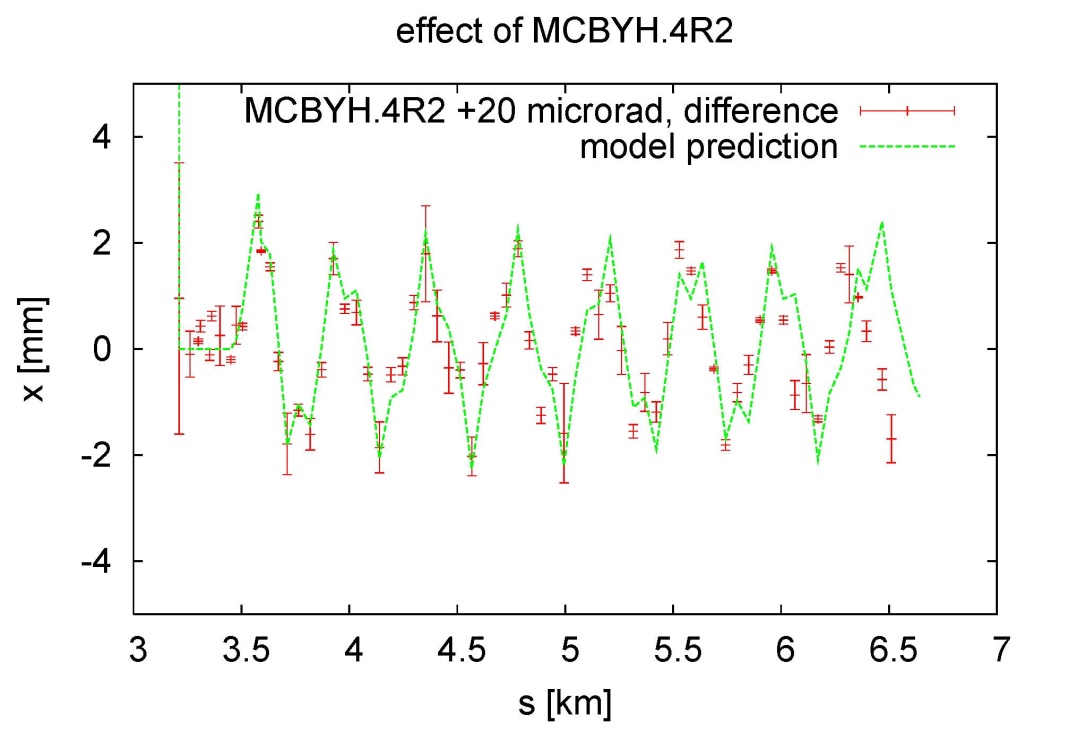 measured x oscillation in arc 
may be slightly ahead of model
difference orbits w & w/o oscillation
two sets of data with MCBCV.5R2 taken with 2 hours interval
~15:00
~17:00
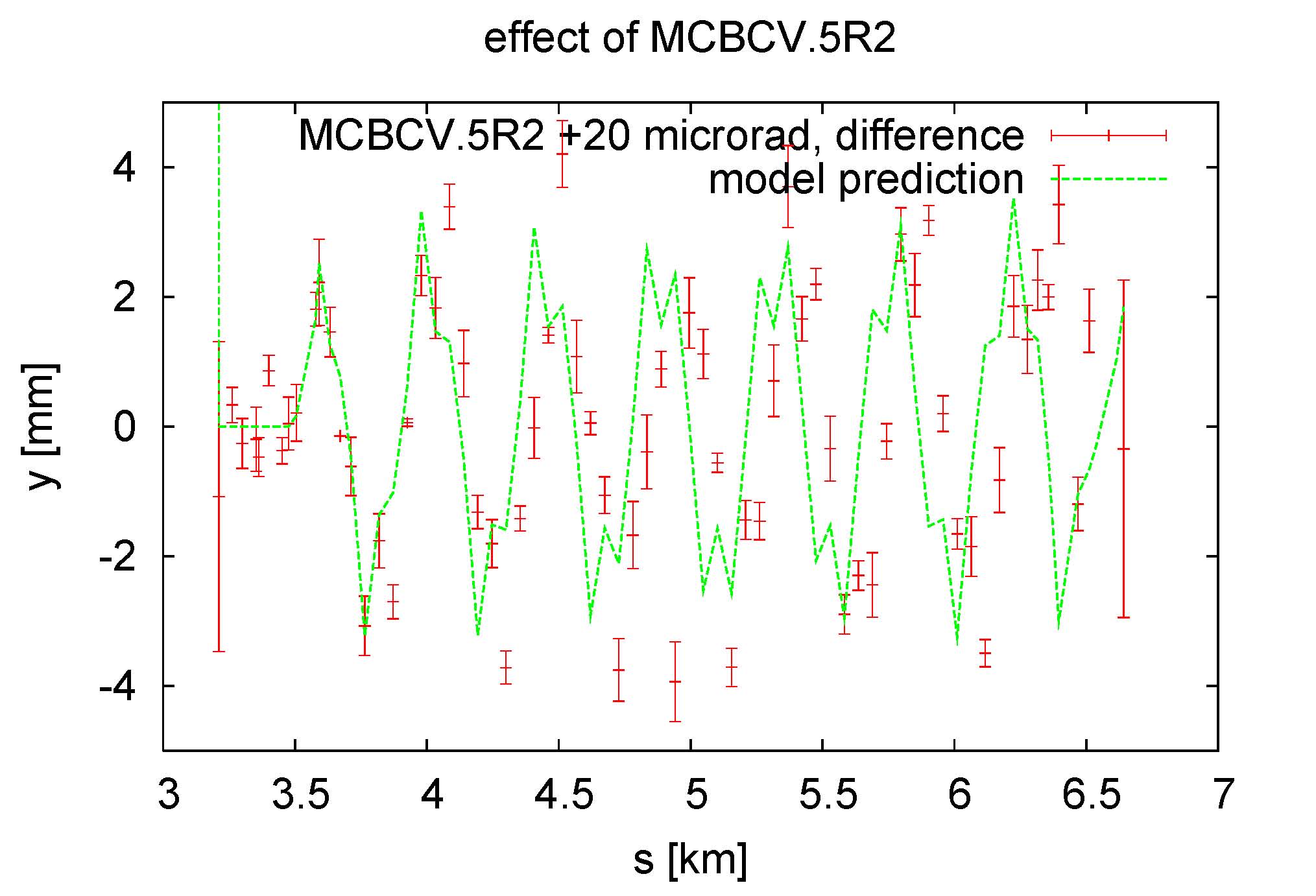 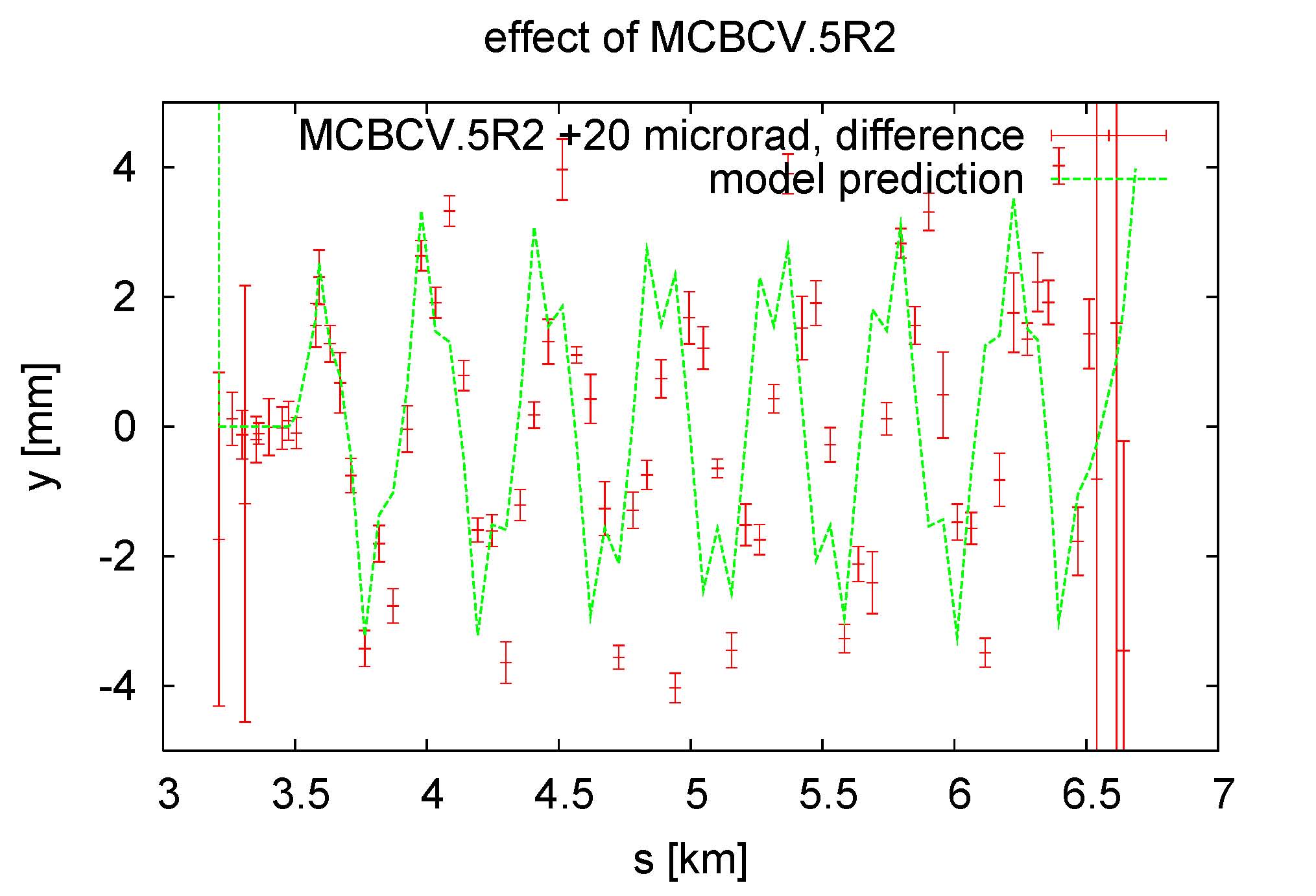 conspicuous pattern repeats!
inverting model quadrupoles in L3
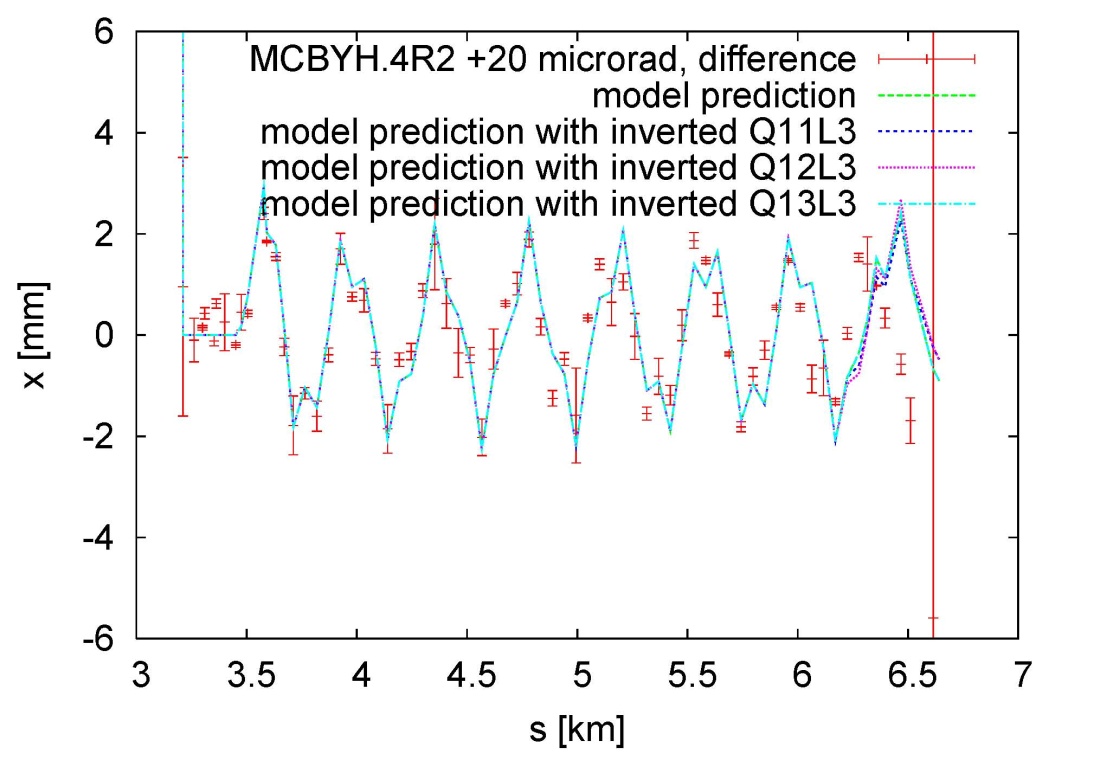 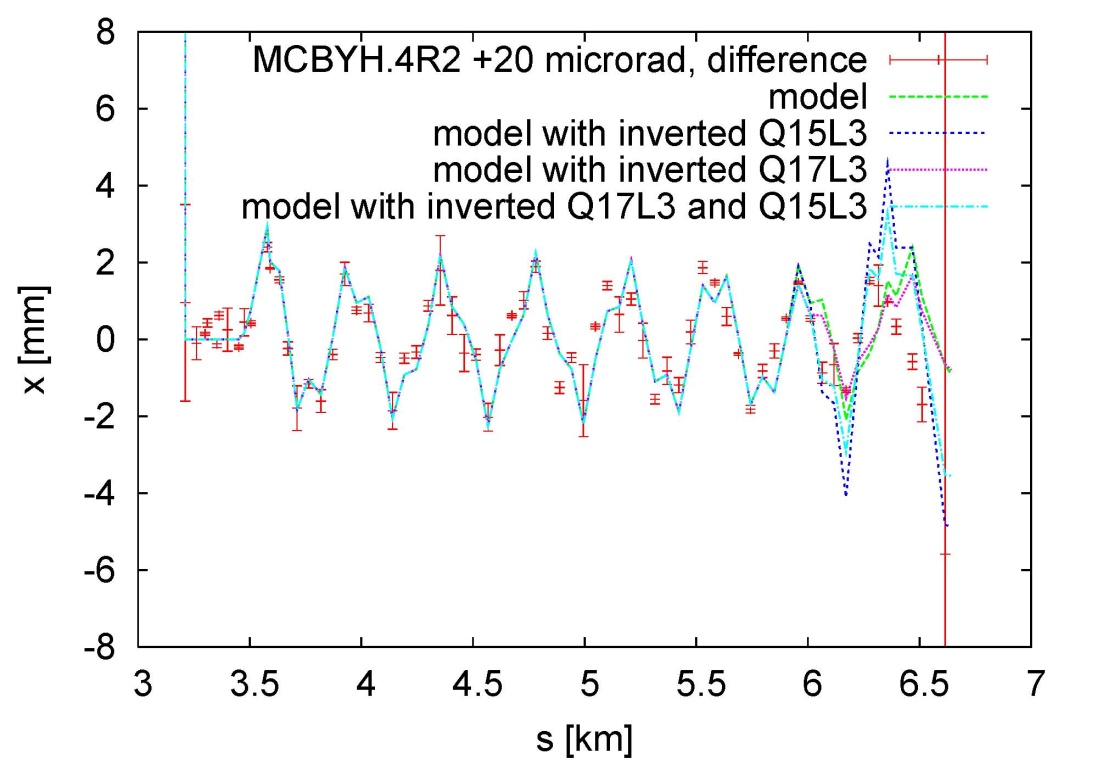 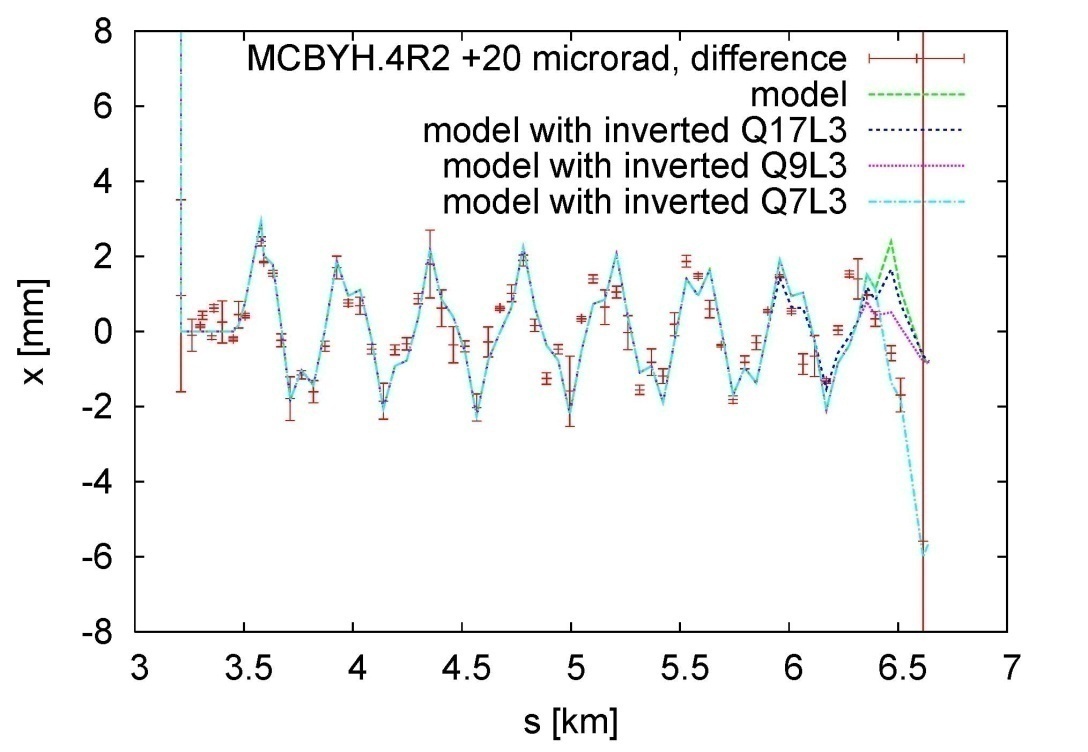 inverting Q7L3 gives prediction
~consistent with 
x measurement
(but not in y; see
 next next slides)
polarity checks
Basic procedure:
 launch betatron oscillations with single orbit corrector
 change strength or polarity of circuit under investigation, and take 	four orbits: oscillation for new strength , oscillation for old 	strength , reference orbit new strength, reference orbit 	old strength
 for sextupole circuits change momentum offset of injected beam
data taken for following S23 circuits: 
 RSD1&2, RSF1&2, MCS, MSS (slightly off-momentum)
 QTL11R2,QTL11L3, QT12R2, QT13R2
 QS (no reference orbit)
 OD, OF (only one orbit each due to lack of time)
polarity check Q11L3
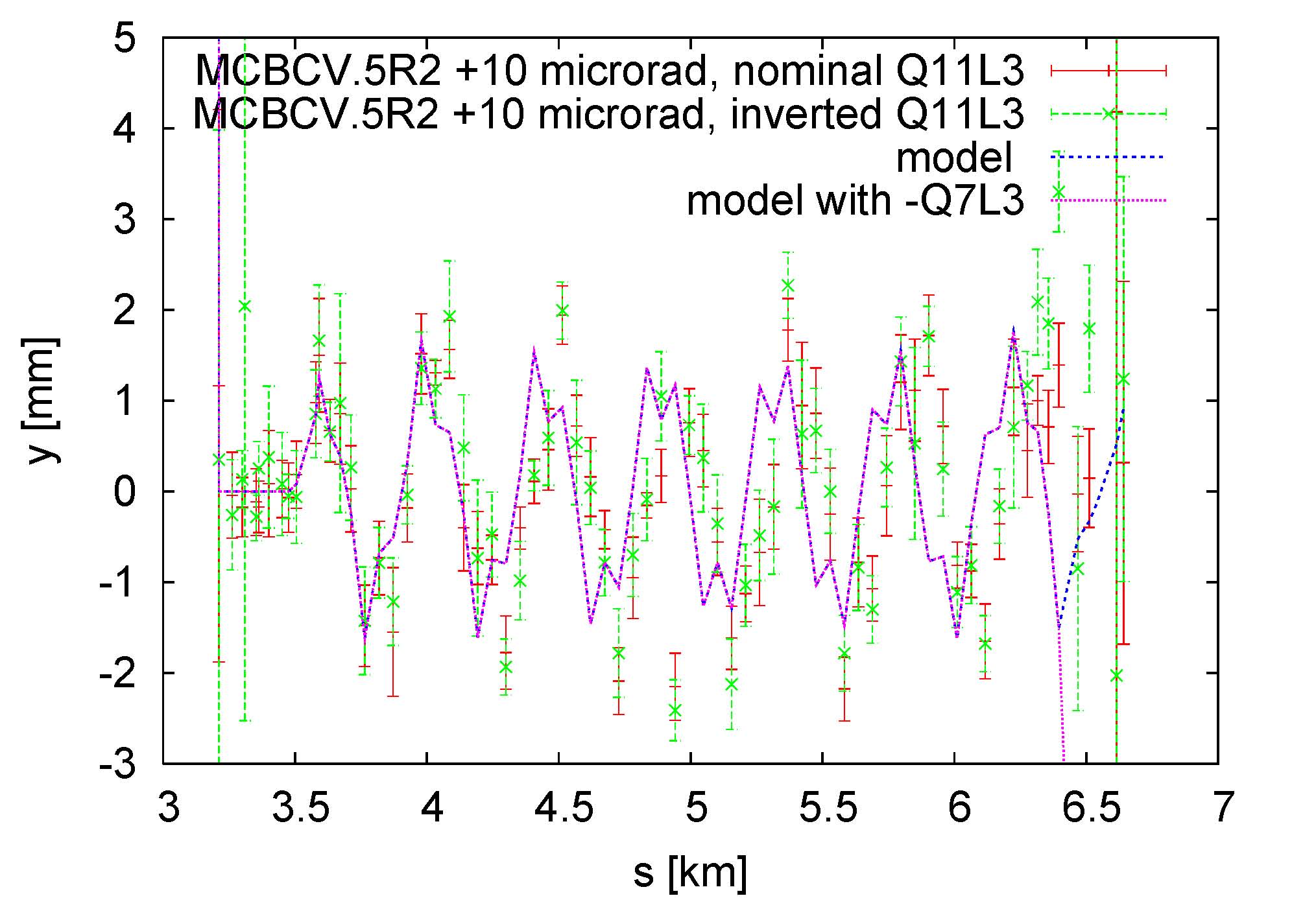 inverting Q7L3 
gives
terrible
result in
y!
measurement with inverted Q11L3 (green dots) is further away from the nominal model (dark blue line)
polarity check Q11R2
conspicuous  pattern
reproduced
by QTL11R2
inversion
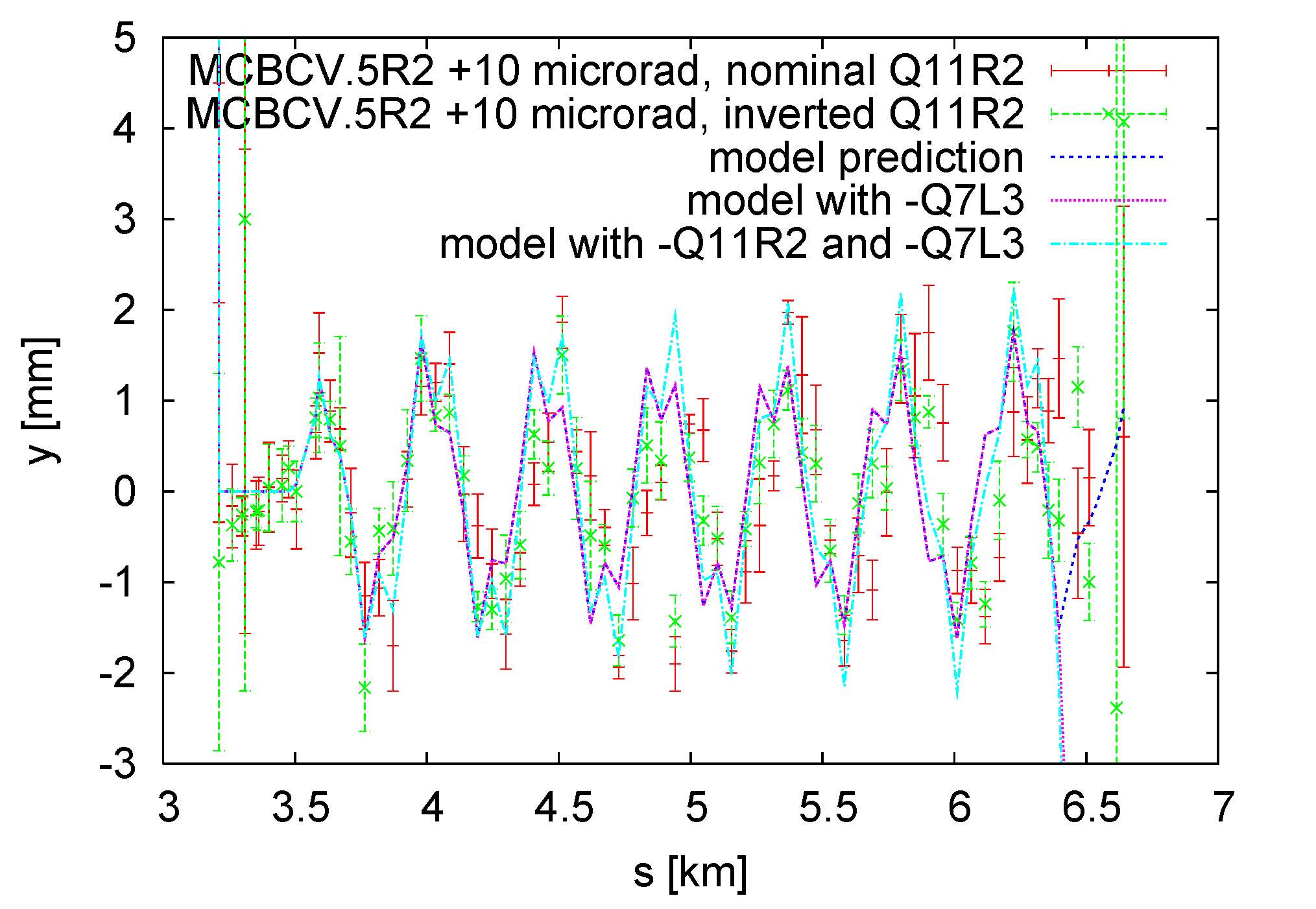 polarity error of BPM33.R2.B1?!
measurement with inverted Q11R2 (green dots) is closer to nominal model (dark blue line) and vice versa!
polarity check Q12R2
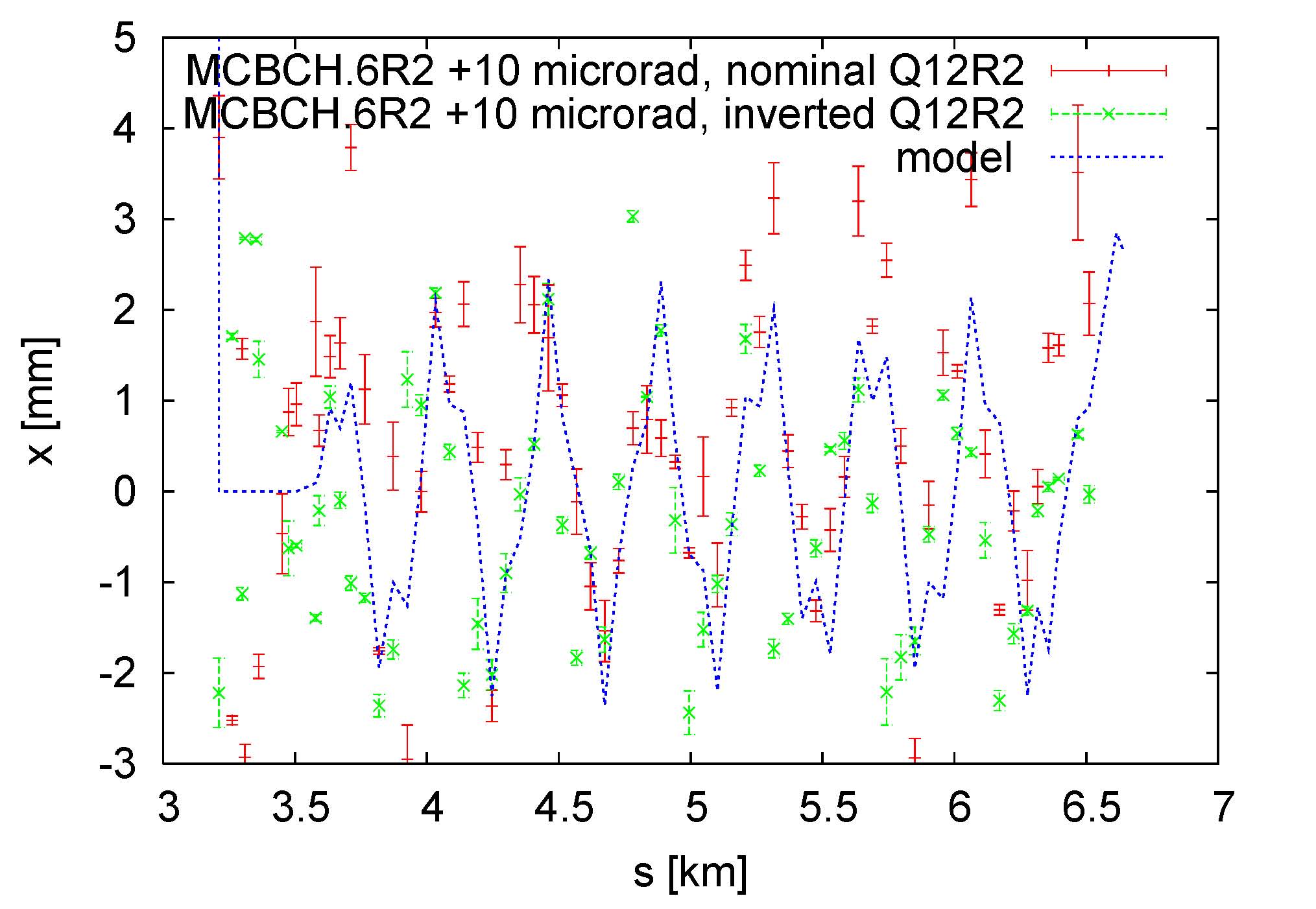 many noisy BPMs but polarity of Q12R2 looks OK
polarity check Q13R2
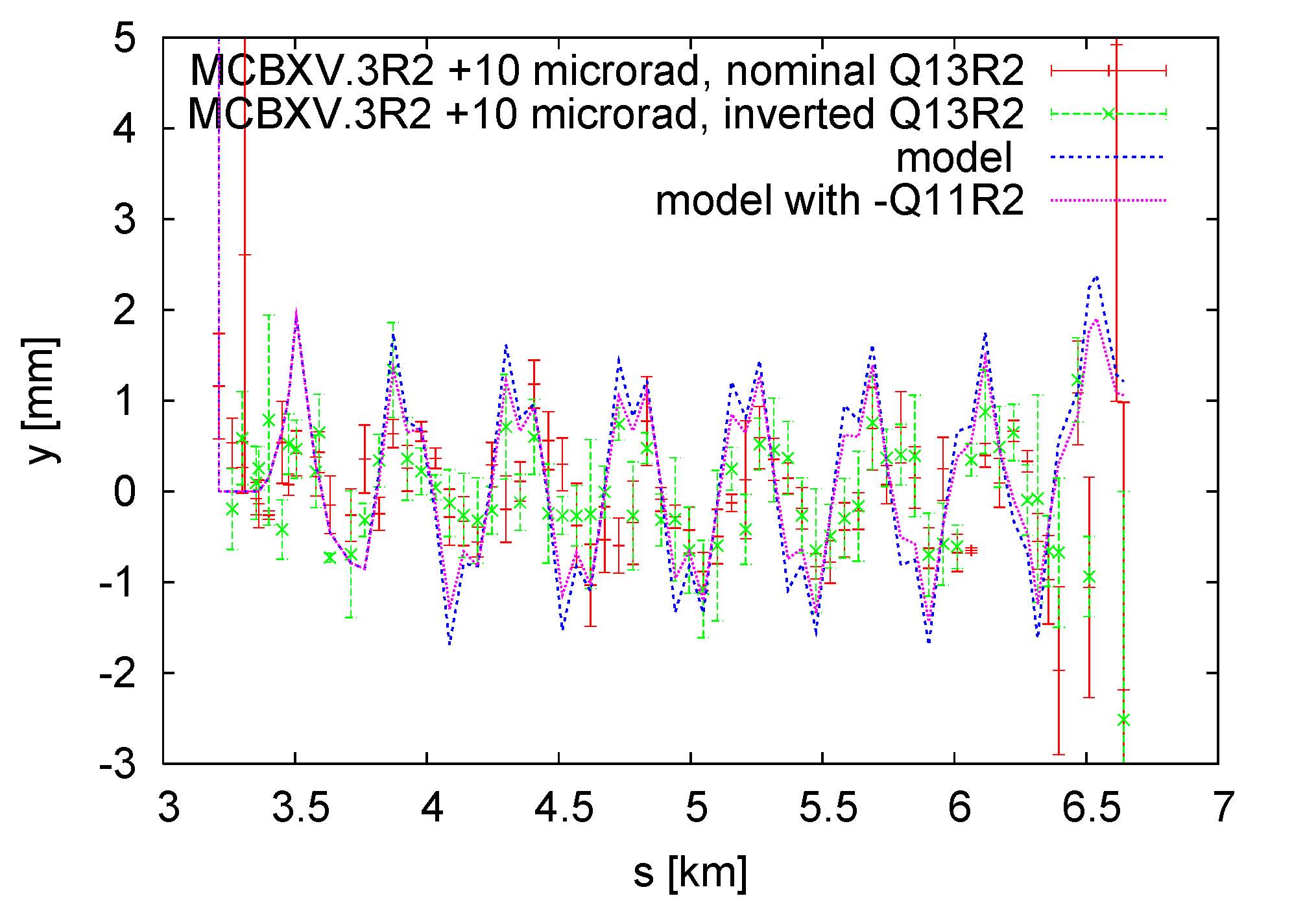 many noisy BPMs, polarity of Q13R2 may or may not be OK
polarity check QS
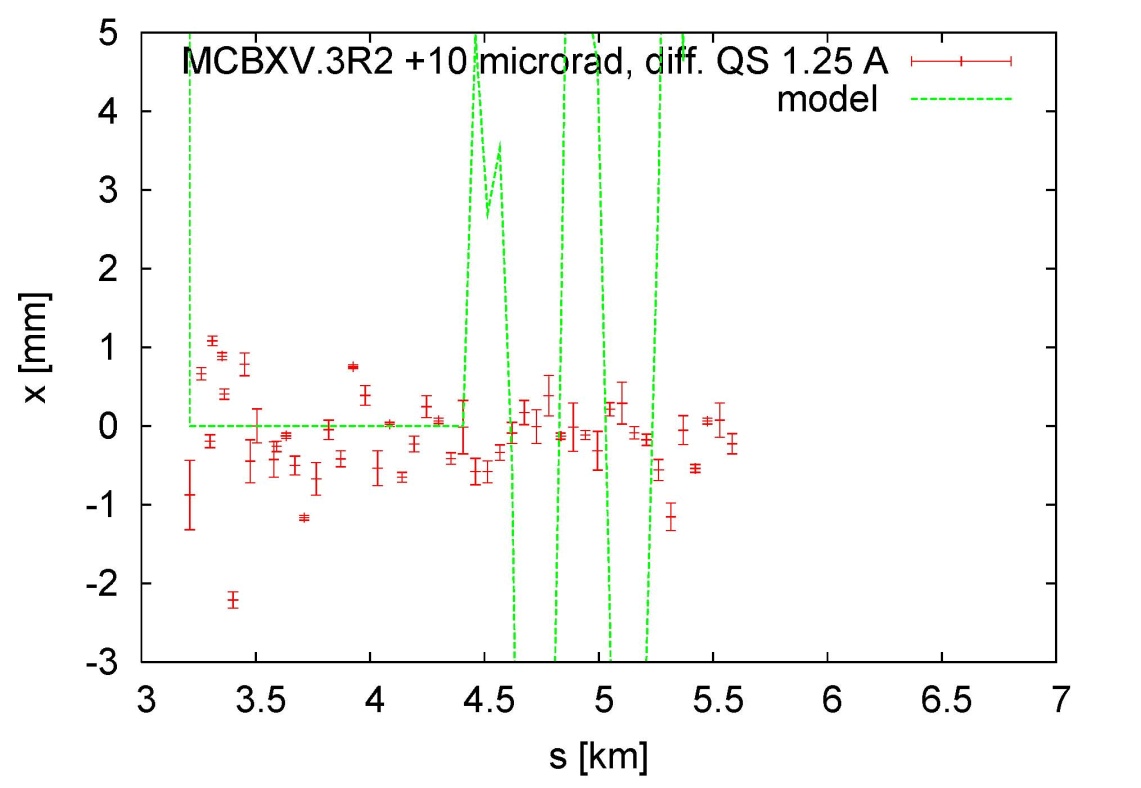 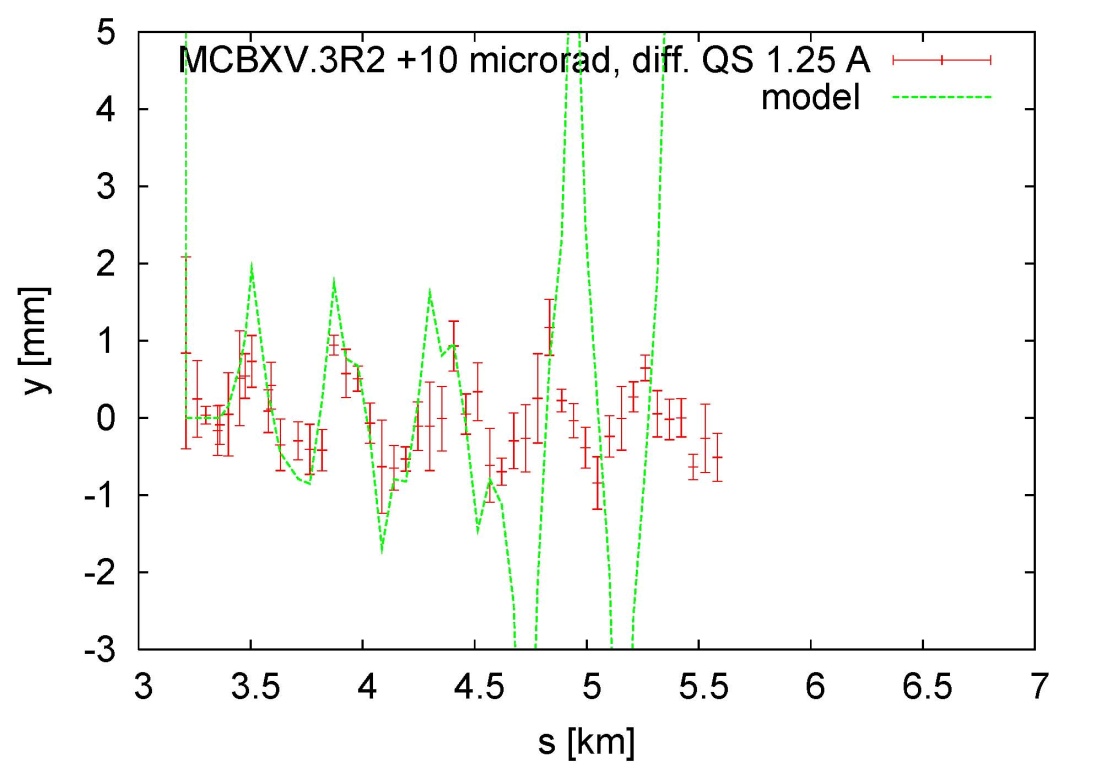 MQS does not seem to have any effect
preliminary conclusions
Q11R2 appears to be inverted
BPM.33R2.B1 has wrong polarity
there is another (large) optics error between Q17L3 and Q7L3, in x about equivalent to an inversion of Q7L3 (but this is not it)
MQS has no effect; perhaps not connected?

… data analysis still ongoing